Entrenamiento en pruebas objetivas
Neurofisiología del Comportamiento
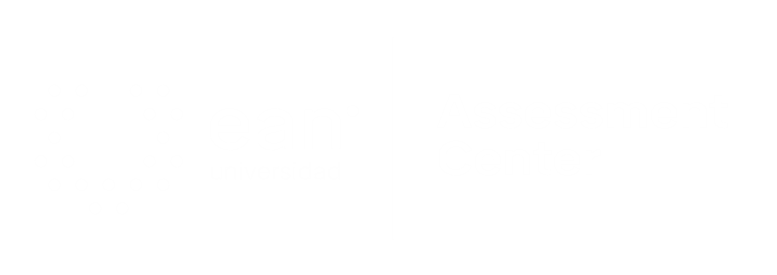 Apreciados docente y estudiantes
El siguiente entrenamiento está diseñado para que puedan familiarizarse con la estructura y funcionamiento de las pruebas objetivas. Con este documento ustedes tendrán la posibilidad de conocer en detalle los principales componentes de los ítems que conforman la prueba objetiva.

Este entrenamiento ha sido construido con información equivalente a la que se encuentra en las pruebas reales, por lo que se espera que los estudiantes obtengan herramientas esenciales para su apropiado desempeño en las pruebas.

¡Bienvenidos!
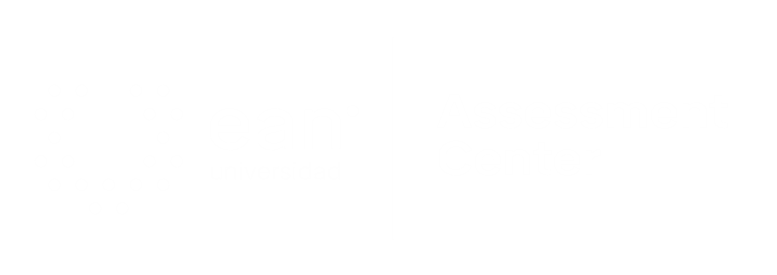 Comencemos…
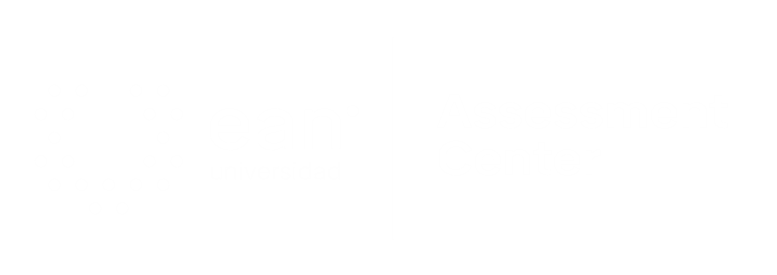 1. Caso o situación problémica
El consumo de drogas produce diferentes efectos en función de los cambios que genera en la neuroquímica cerebral. Por lo general, estas sustancias afectan la liberación de neurotransmisores facilitando o impidiendo su funcionamiento. En ocasiones estos efectos pueden confundirse con comportamientos generados por trastornos de tipo psicótico.

Una persona comienza a presentar alucinaciones, delirios de persecución y cambios de humor puede haber consumido una droga.
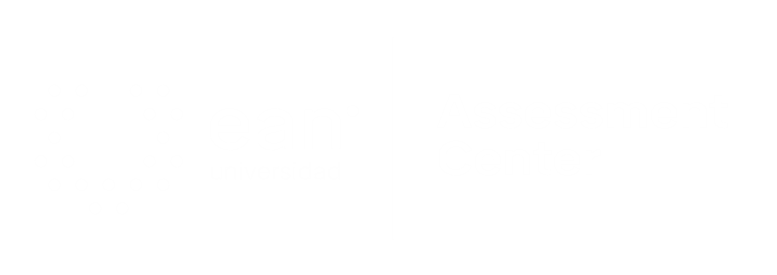 Enunciado
¿Cuál de las siguientes drogas pudo haber generado los síntomas en esa persona?
Opciones de respuesta
a. Morfina.
b. Cocaína.
c. LSD.
d. Marihuana.
c
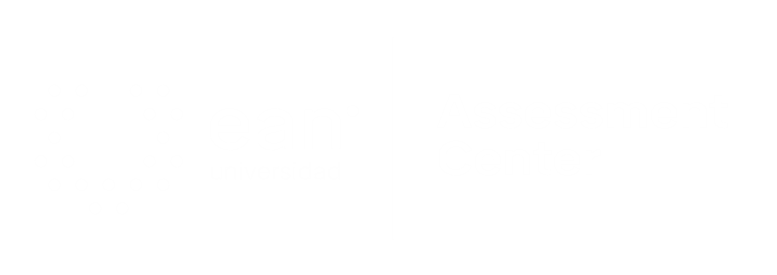 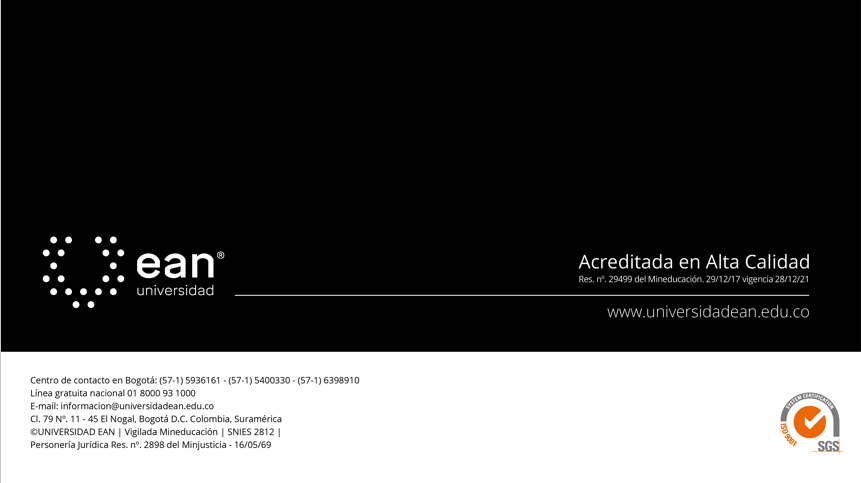